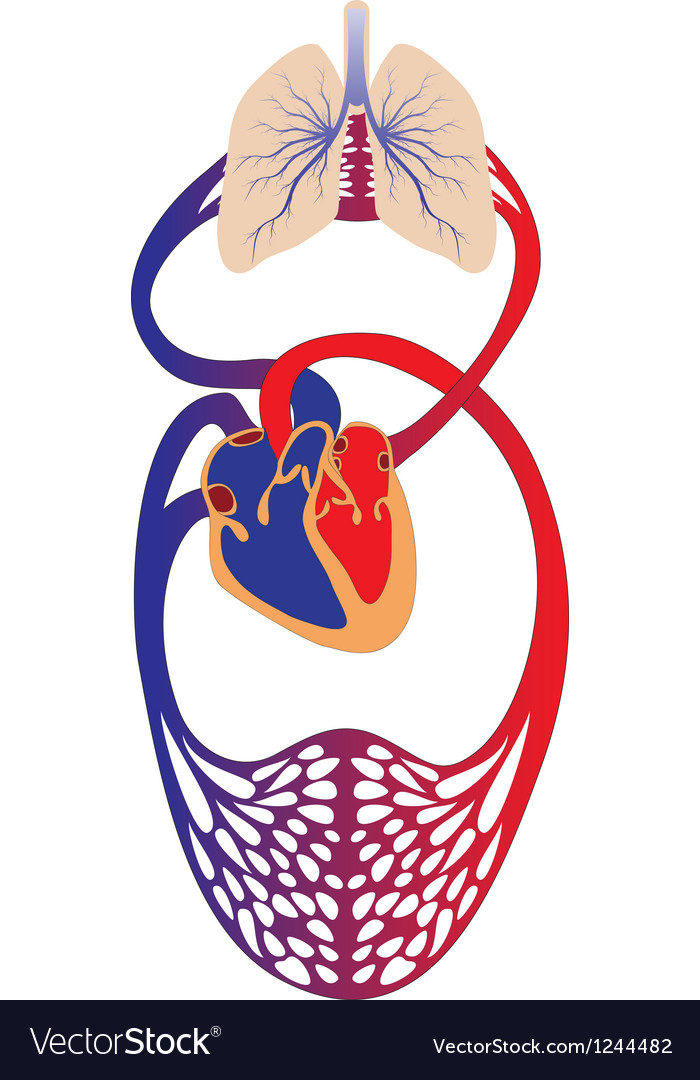 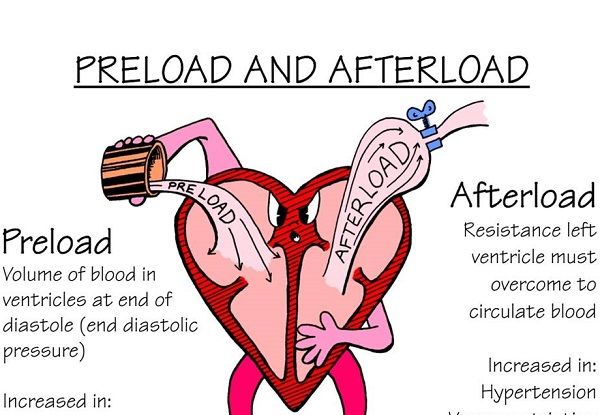 Preload is the initial stretching of the cardiac myocytes (muscle cells) prior to contraction. It is related to ventricular filling.

Afterload is the ‘load’ to which the heart must pump against


Contractility is the intrinsic strength of the cardiac muscle
Systemic vascular resistance (SVR) is the resistance to blood flow offered by all of the systemic vasculature
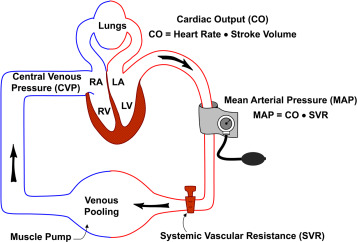 Congestive heart failure
stage in which fluid builds up within the heart and causes it to pump inefficiently
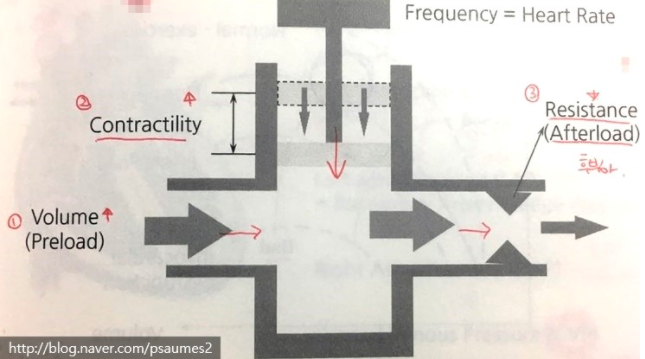 https://youtu.be/zeSDuiTbM9o?t=86